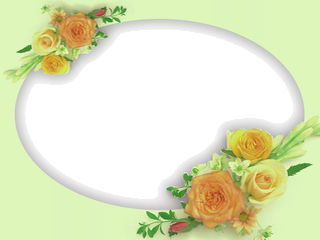 TRƯỜNG TIỂU HỌC HẬU SANH
Chào mừng các em đến với tiết học.
%
MÔN: Tiếng Việt
Lớp 1A
Giáo viên : Nguyễn Thị Dậu
Thứ ba, ngày 29 tháng 11 năm 2022
Môn:Tiếng Việt
Kieåm tra baøi cuõ:
keïp
ñoâi deùp
Thứ ba, ngày 29 tháng 11 năm 2022
Môn:Tiếng Việt
Kieåm tra baøi cuõ:
xeáp
ñaàu beáp
Thứ ba, ngày 29 tháng 11 năm 2022
Môn:Tiếng Việt
Kieåm tra baøi cuõ:
nhòp
bìm bòp
Thứ ba, ngày 29 tháng 11 năm 2022
Môn:Tiếng Việt
Kieåm tra baøi cuõ:
giuùp
buùp sen
Dòp nghæ leã, nhaø Haø coù chuù Tö vaø coâ Lan ñeán chôi. Meï naáu suùp gaø, côm neáp vaø raùn caù cheùp. Haø giuùp meï röûa rau quaû vaø saép xeáp baùt ñóa. Boá thì doïn deïp nhaø cöûa. Nhaø Haø hoâm nay thaät laø vui.
MÁI TRƯỜNG TUỔI THƠ
Thứ ba, ngày 29 tháng 11 năm 2022
Môn:Tiếng Việt
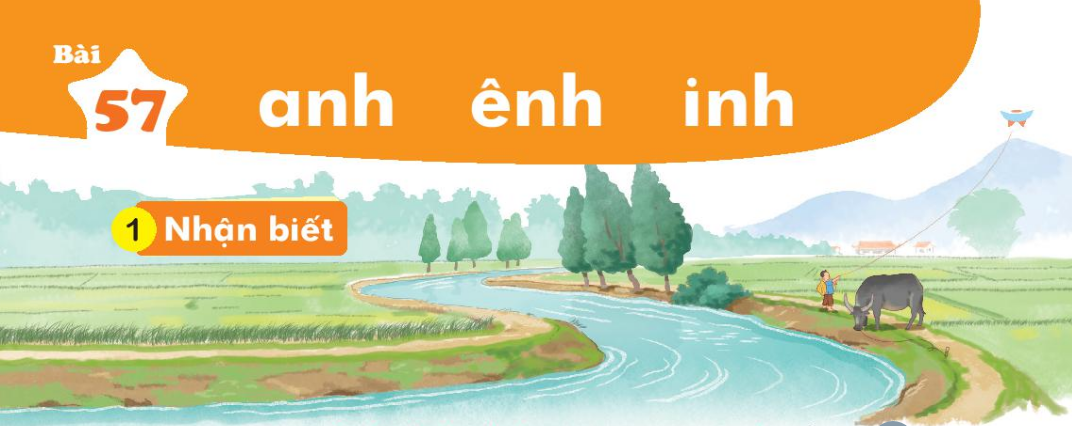 Con keânh xinh xinh chaûy qua 
 caùnh ñoàng.
eânh
inh
inh
anh
Thứ Ba, ngày 14 tháng 12 năm 2021
Môn:Tiếng Việt
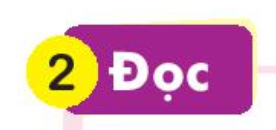 eânh
inh
anh
anh
c
caùnh
anh
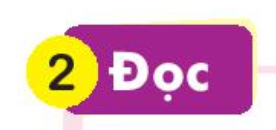 caïnh
maûnh
chanh
gheành
leänh
keânh
thònh
kính
chænh
MÁI TRƯỜNG TUỔI THƠ
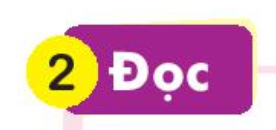 Thứ ba, ngày 29 tháng 11 năm 2022
Môn:Tiếng Việt
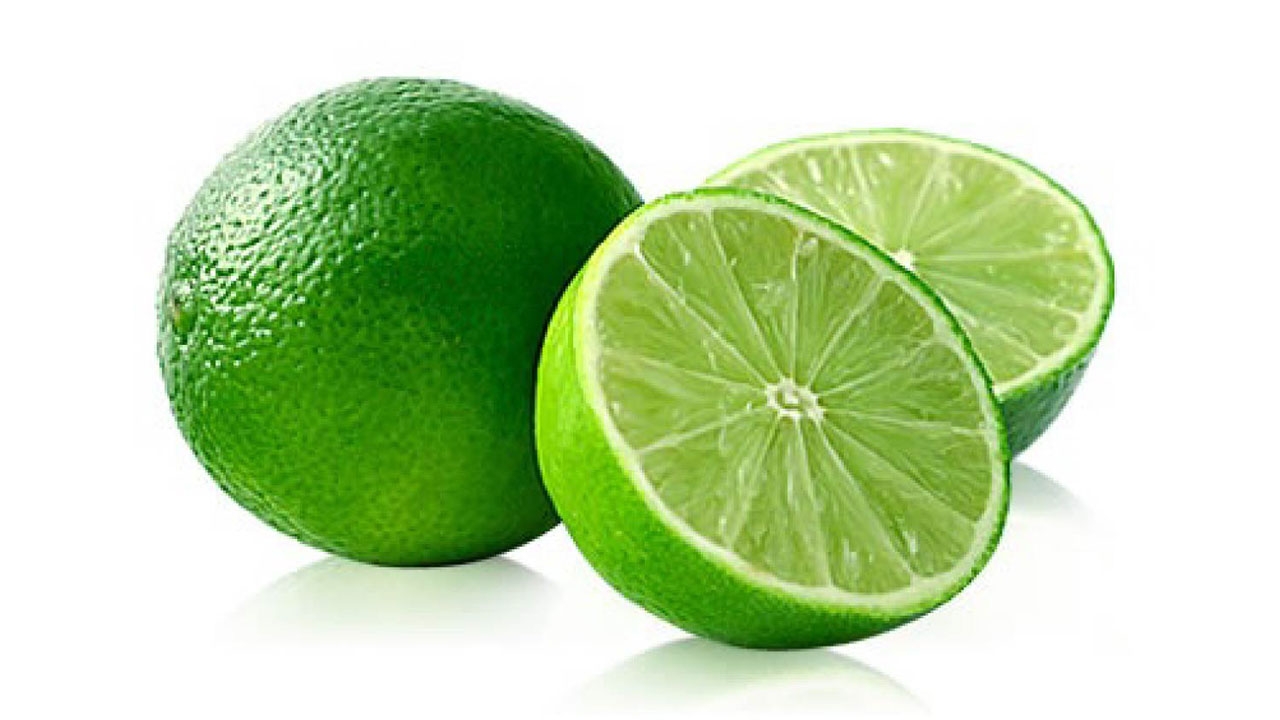 anh
quaû chanh
MÁI TRƯỜNG TUỔI THƠ
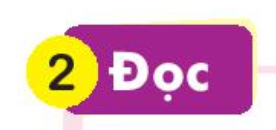 Thứ ba, ngày 29 tháng 11 năm 2022
Môn:Tiếng Việt
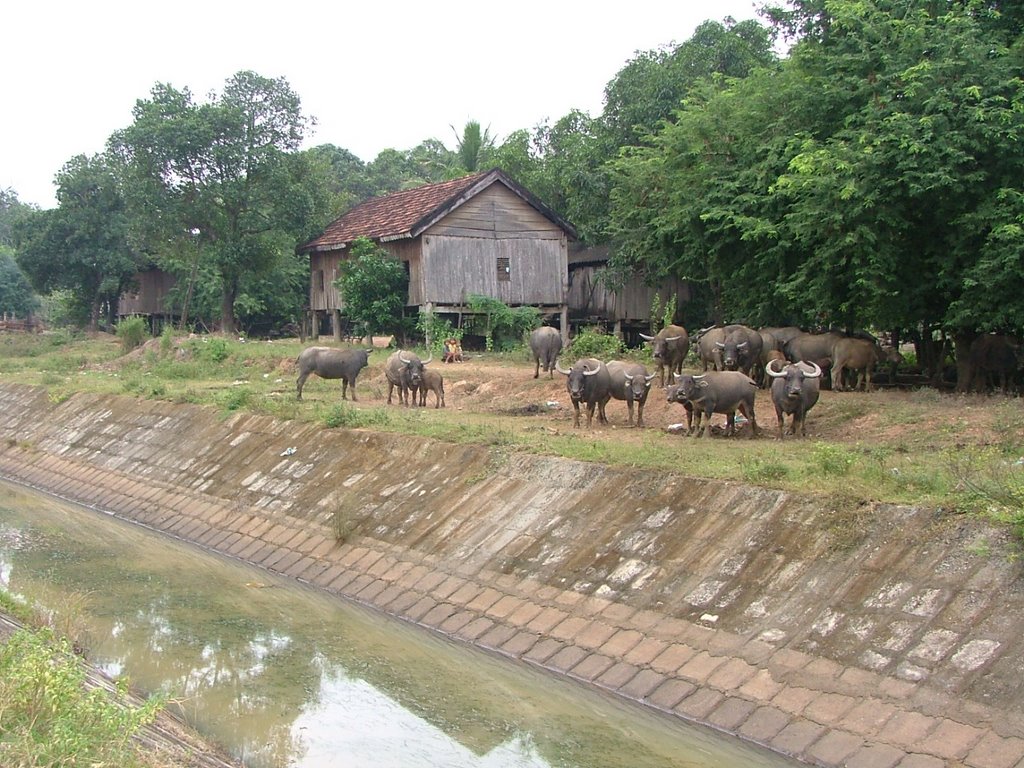 eânh
bôø keânh
MÁI TRƯỜNG TUỔI THƠ
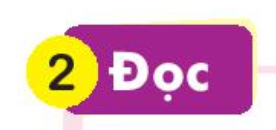 Thứ ba, ngày 29 tháng 11 năm 2022
Môn:Tiếng Việt
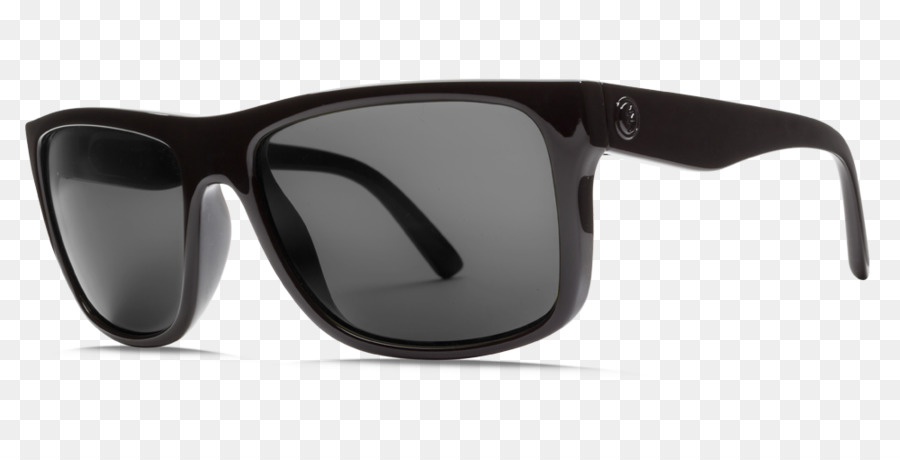 kính raâm
inh
anh
MÁI TRƯỜNG TUỔI THƠ
eânh
inh
chanh
caïnh
maûnh
keânh
leänh
gheành
thònh
chænh
kính
bôø keânh
quaû chanh
kính raâm
Phung Thi Huong
Thứ ba, ngày 29 tháng 11 năm 2022
Môn:Tiếng Việt
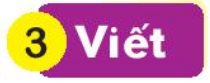 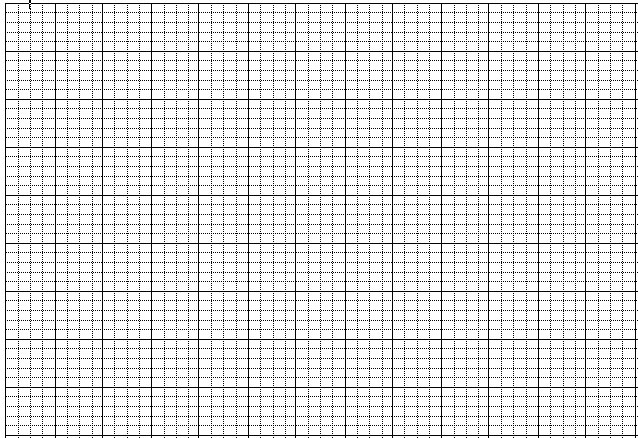 aζ
Phung Thi Huong
Thứ ba, ngày 29 tháng 11 năm 2022
Môn:Tiếng Việt
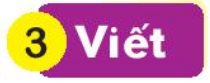 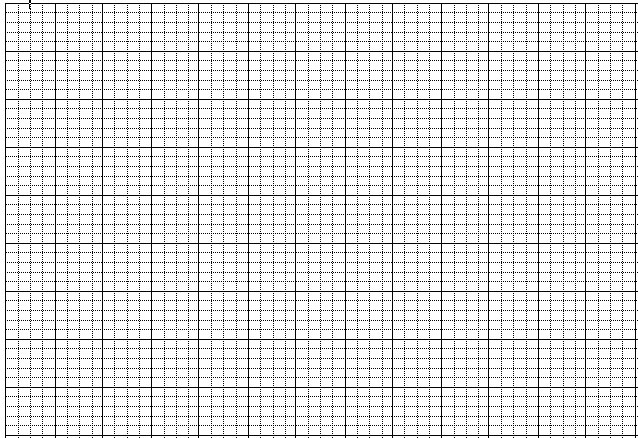 ênh
Phung Thi Huong
Thứ ba, ngày 29 tháng 11 năm 2022
Môn:Tiếng Việt
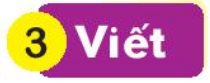 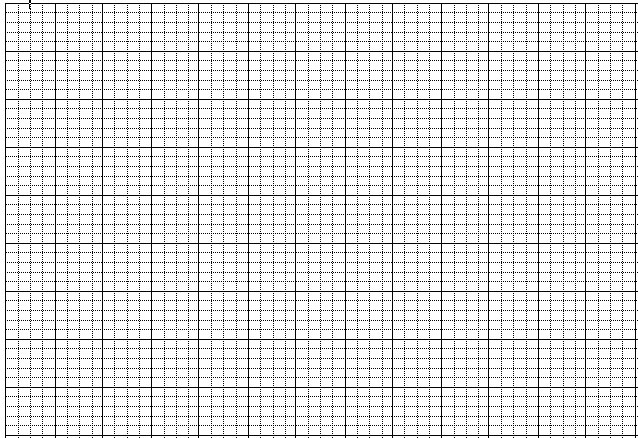 iζ
Phung Thi Huong
Thứ ba, ngày 29 tháng 11 năm 2022
Môn:Tiếng Việt
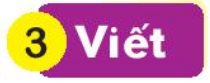 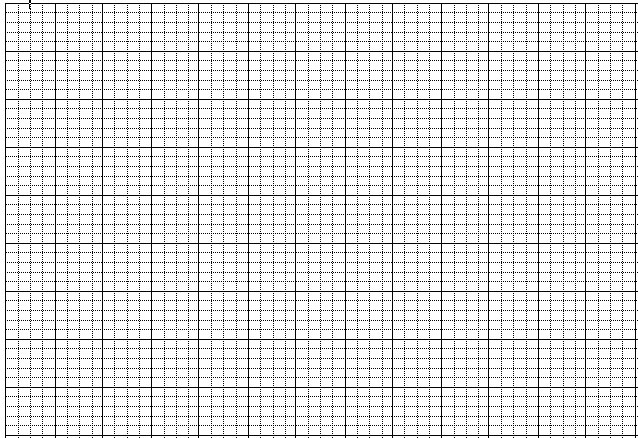 εaζ
Phung Thi Huong
Thứ ba, ngày 29 tháng 11 năm 2022
Môn:Tiếng Việt
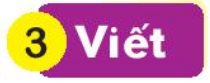 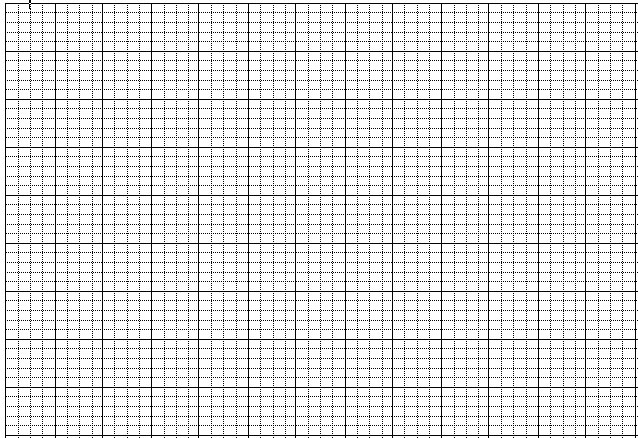 Γłζ
Phung Thi Huong
Thứ ba, ngày 29 tháng 11 năm 2022
Môn:Tiếng Việt
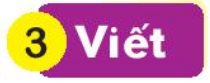 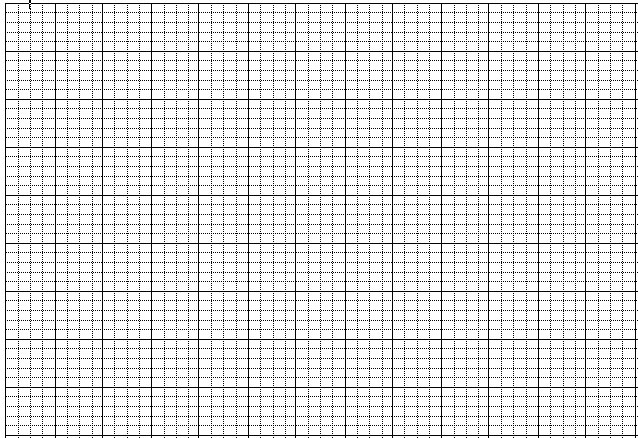 kíζ
MÁI TRƯỜNG TUỔI THƠ
Thứ ba, ngày 29 tháng 11 năm 2022
Môn:Tiếng Việt
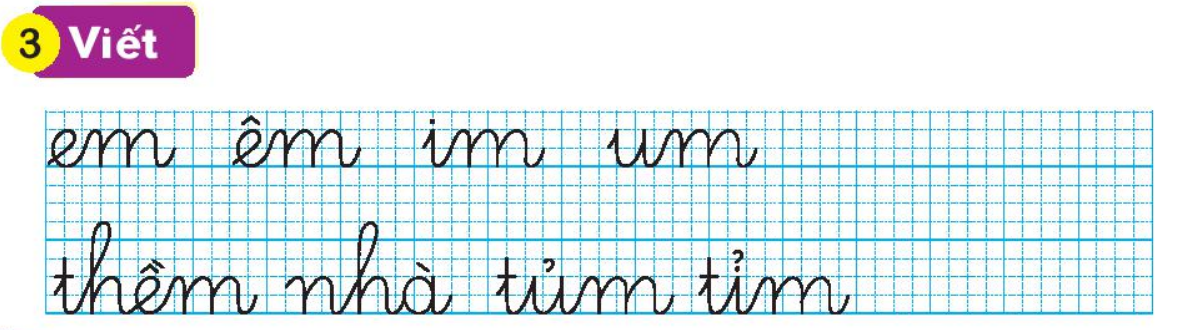 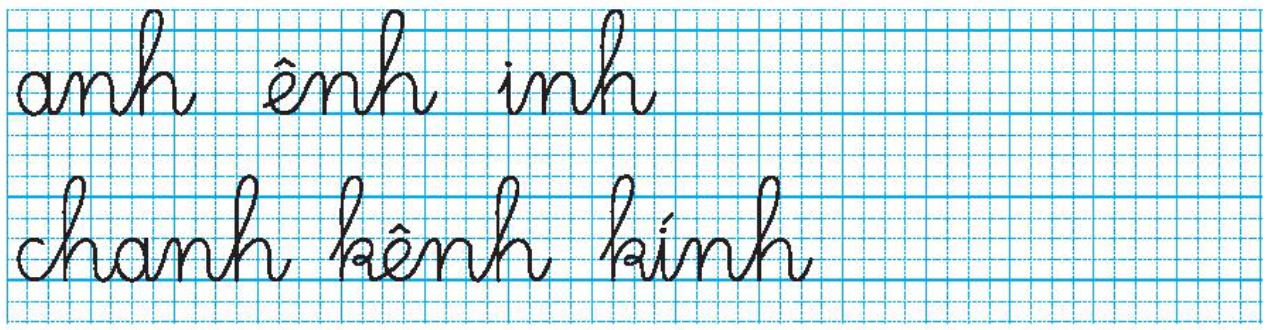 Thứ ba, ngày 29 tháng 11 năm 2022
Môn:Tiếng Việt
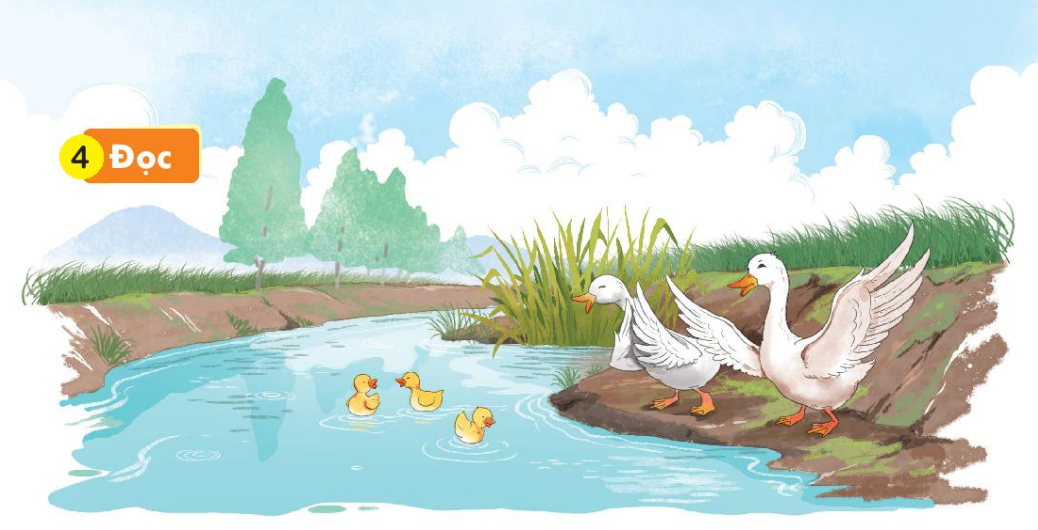 MÁI TRƯỜNG TUỔI THƠ
Nhaø vòt ôû gaàn moät con keânh xinh xinh. Hoâm nay trôøi ñeïp, boá meï vòt cho con ra keânh taäp bôi.  Môùi taäp maø vòt con ñaõ bôi raát nhanh. Vòt boá vòt meï vui quaù, keâu caïp caïp.  Gia ñình vòt laøm xoân xao caû maët keânh.
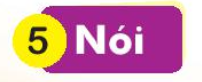 MÁI TRƯỜNG TUỔI THƠ
Giöõ gìn söùc khoeû
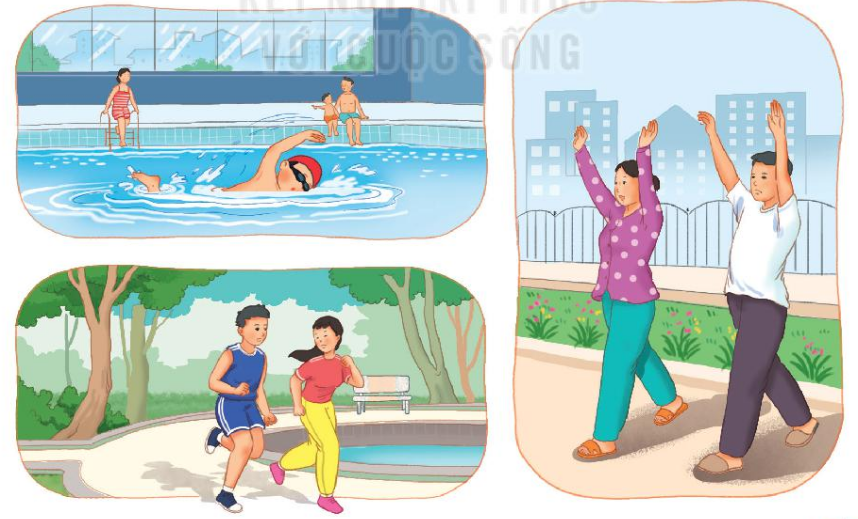